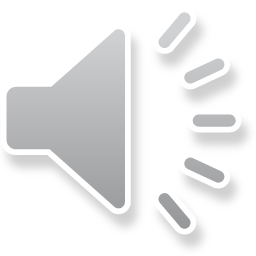 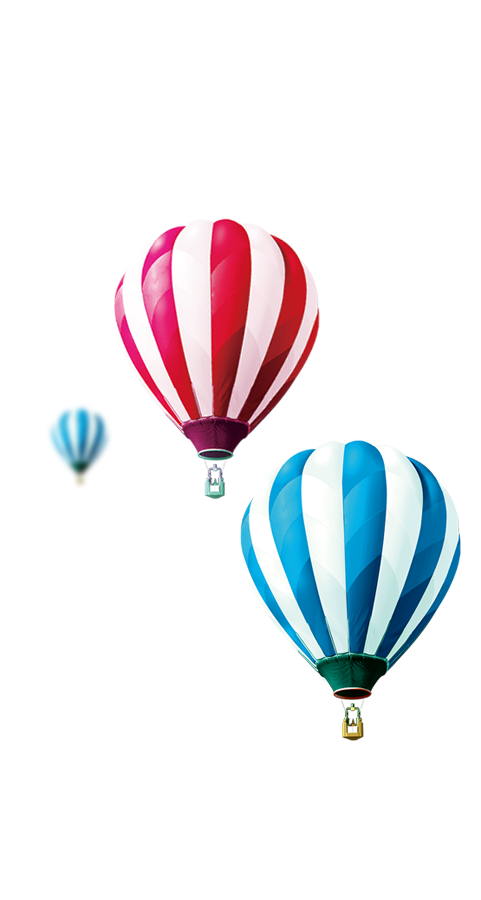 TRƯỜNG TIỂU HỌC ..................
CHÀO MỪNG CÁC EM ĐẾN VỚI TIẾT
TIẾNG VIỆT LỚP 1
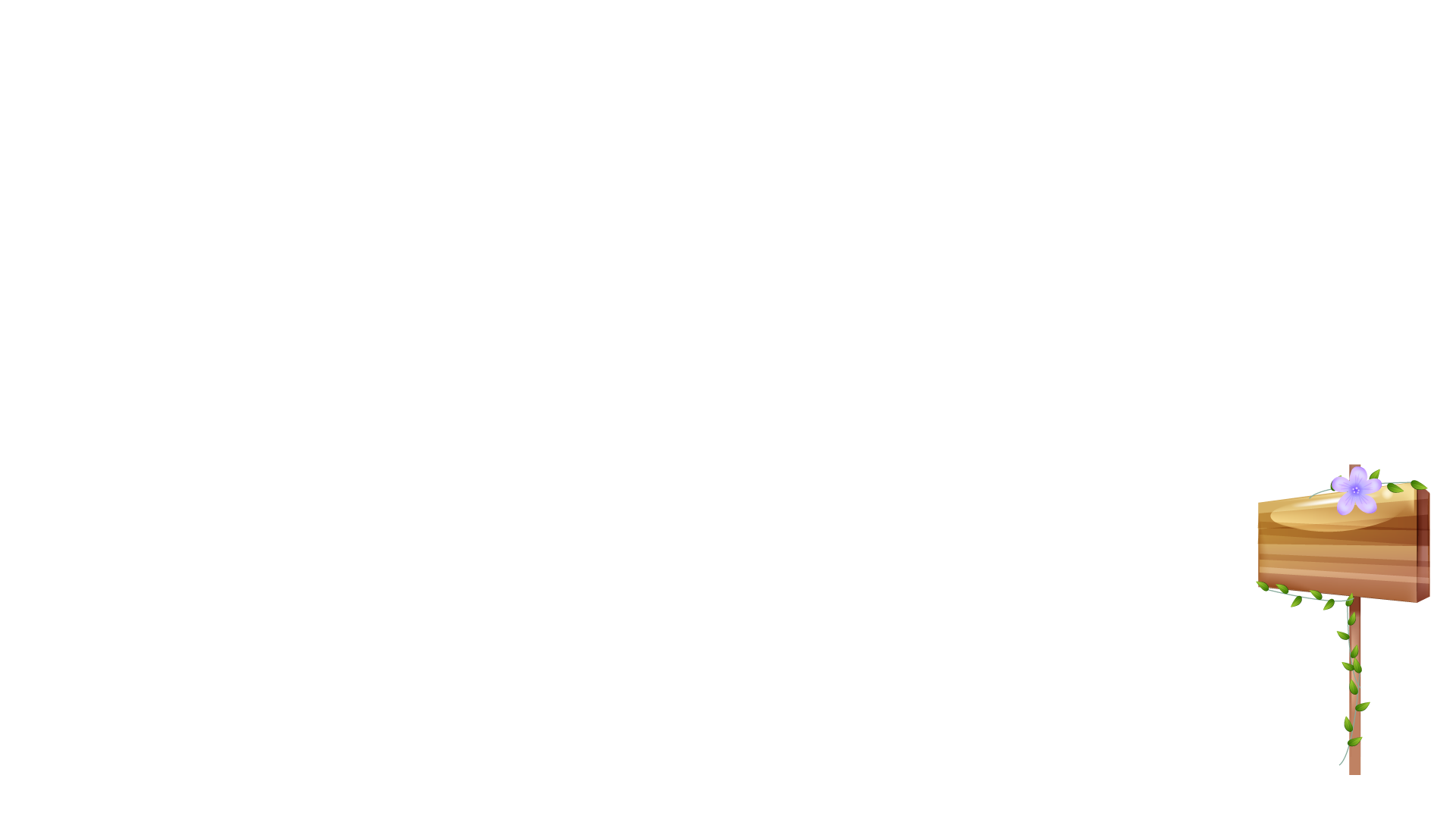 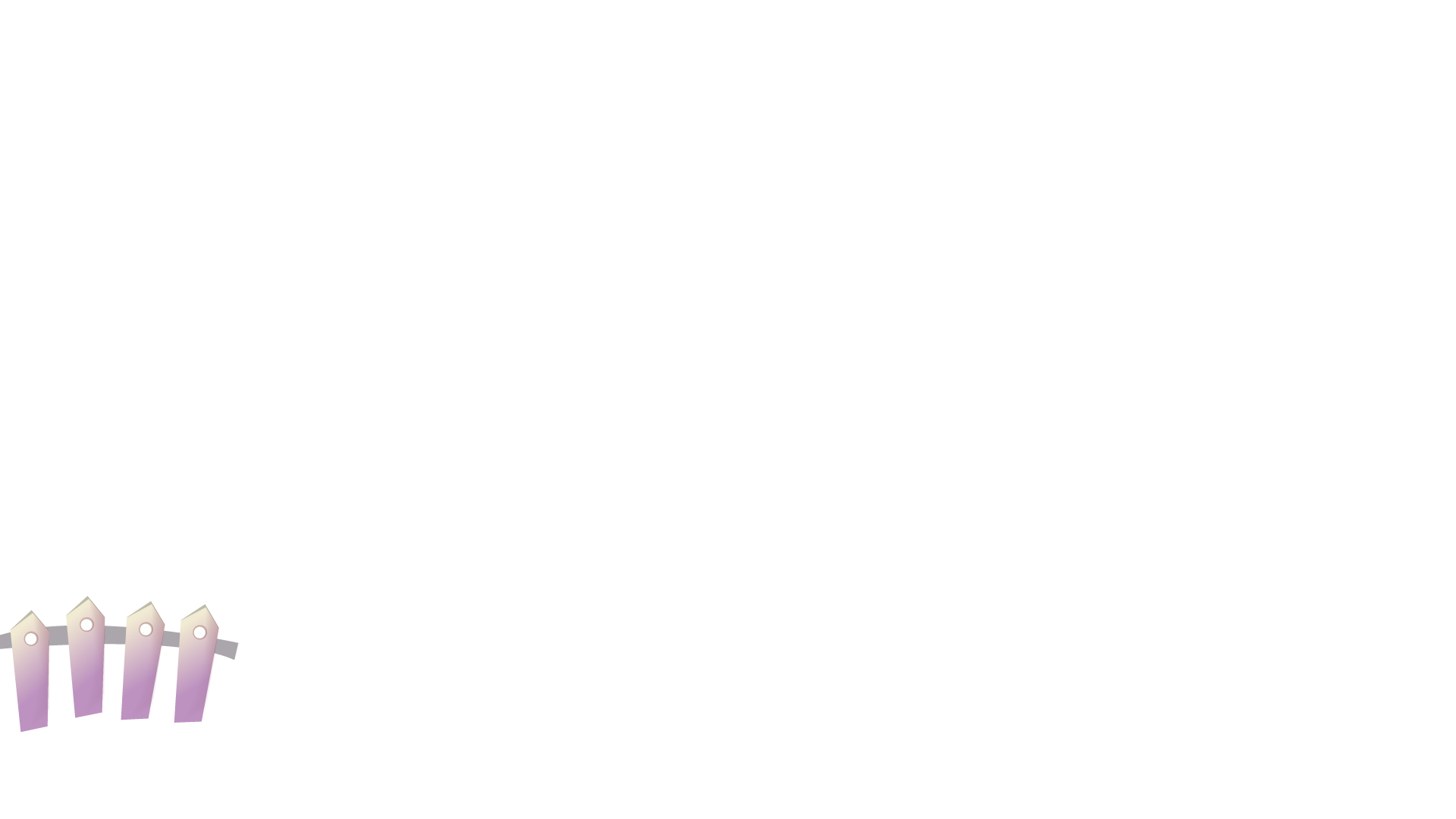 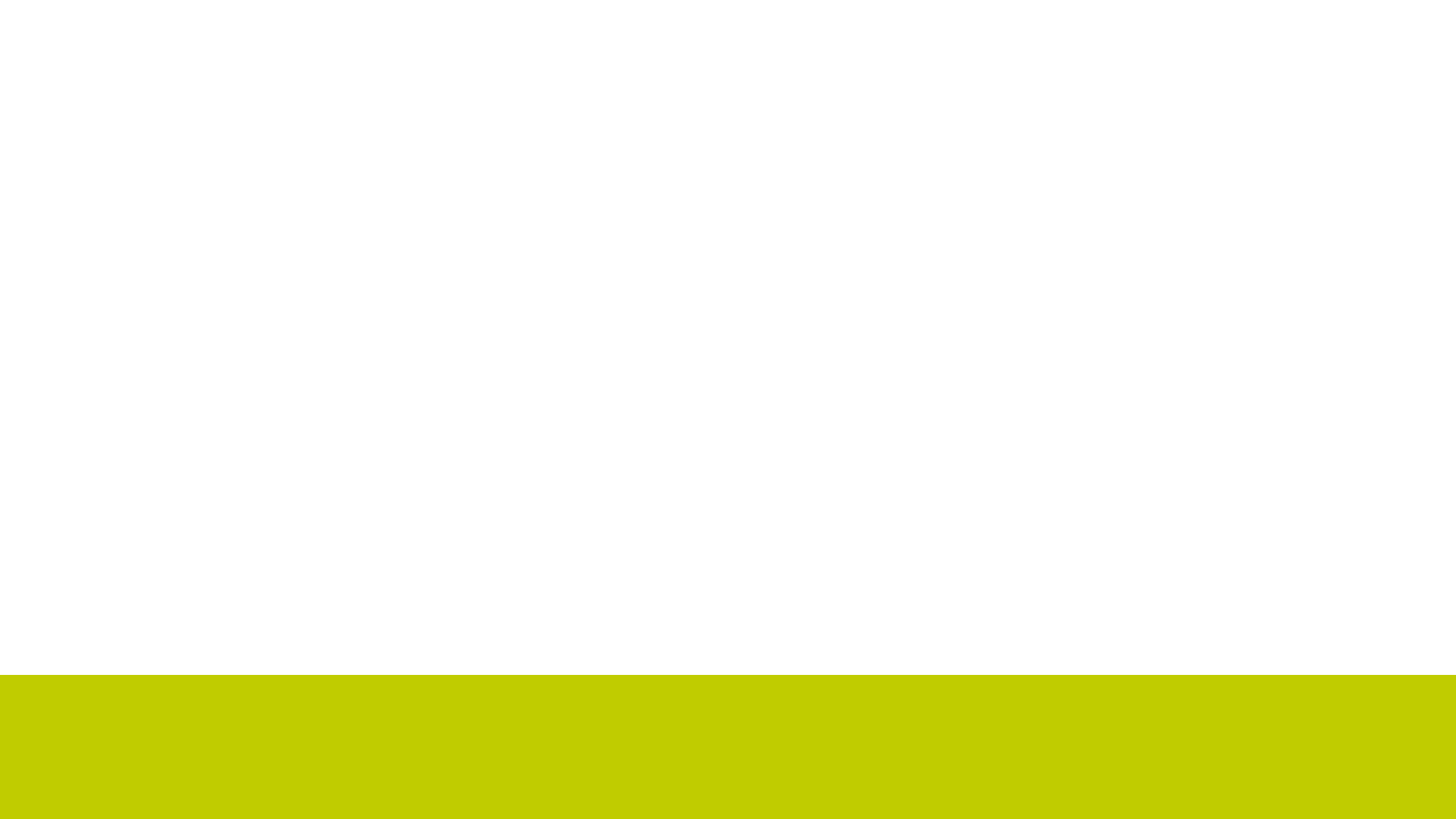 Giáo viên: ......................
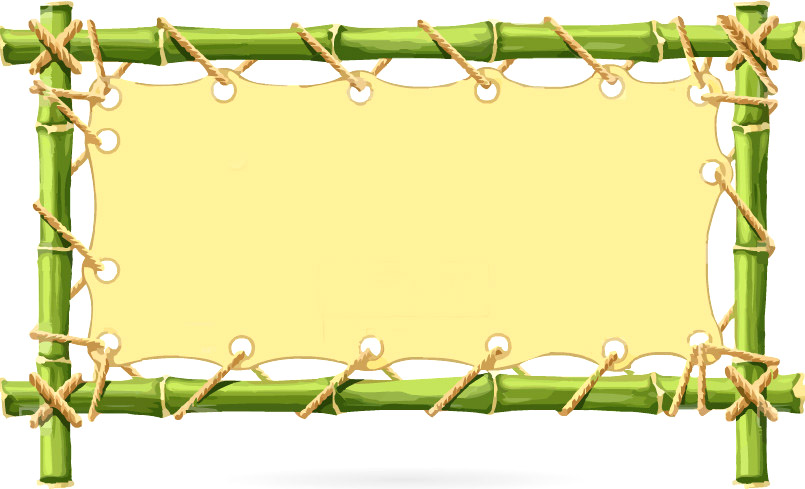 Bài 70: ÔN TẬP VÀ KỂ CHUYỆN
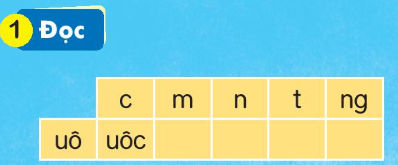 UÔN
UÔM
UÔT
UÔNG
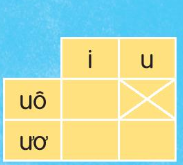 uôi
ươi
ươu
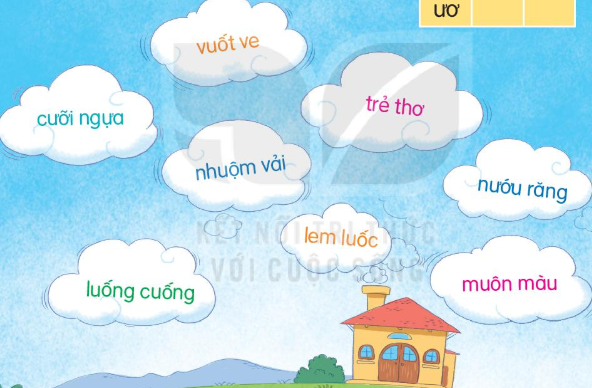 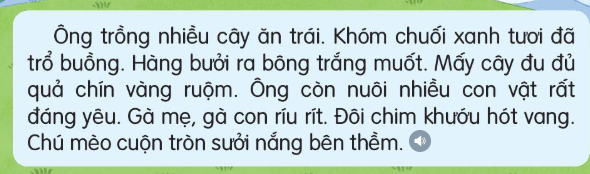 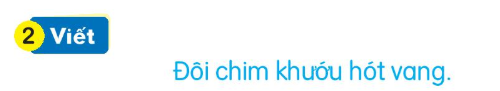 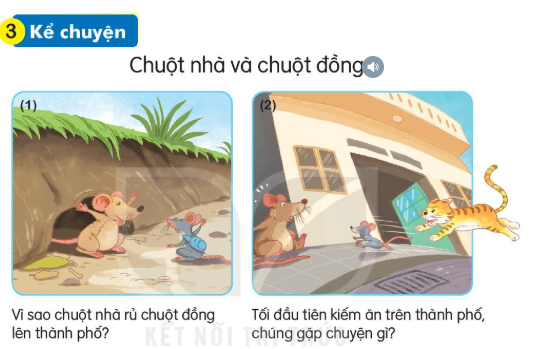 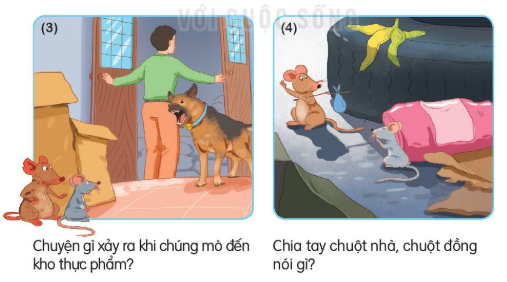 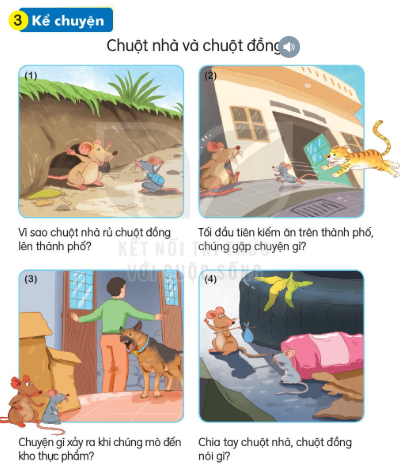 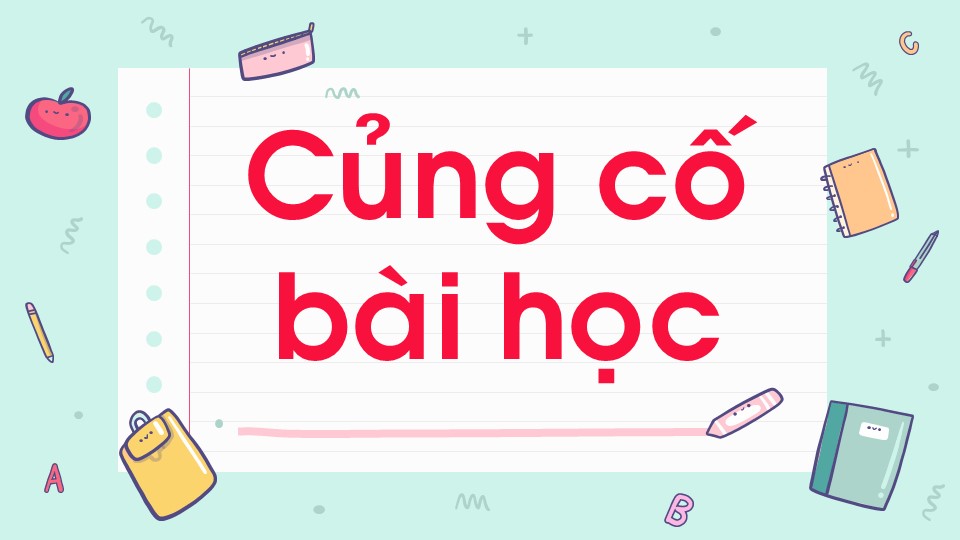